Roles of a Social Worker
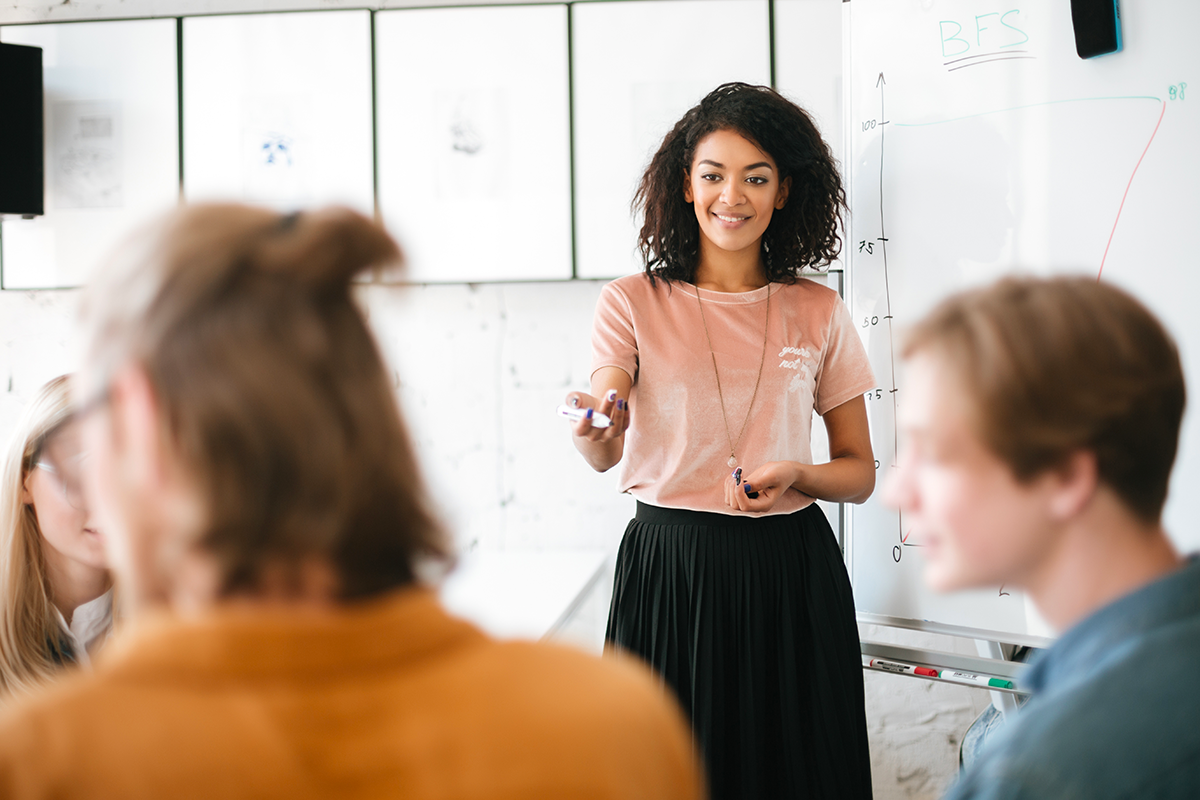 Typical roles & responsibilities of social workers in general, and in different fields of social work.

Contact us any time with questions at: Socialworkportal.com/contact-us
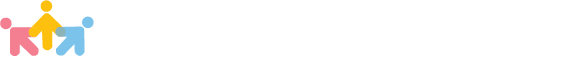 General Social Worker Roles & Responsibilities
Conduct assessments for clients 
(needs, strengths, situation, and other types of assessments)
Provide services or therapy directly to clients
Identify people or communities in need of assistance
Respond to crises
Refer clients to community resources that can fill identified needs
Act as an advocate for the welfare of the client
These are roles that will typically be applicable across many different fields of social work.
Create a plan for assisting the client and carry that out to help them adjust to challenges in life or overcome a crisis
Follow up with clients to ensure the situation has improved
Make recommendations for helping the client with the problem situation
Document client assessments, plans, and engagements
Specific Social Worker Roles & Responsibilities
These are roles that are specific to different fields of social work.
Healthcare / Hospital Social Worker
Child & Family Social Worker
Criminal Justice / Correctional Social Worker
Participate in the development of the psychosocial support plan
Identify, access, and coordinate recommended treatment and service providers
Work collaboratively with providers, patients, and community agencies

Conduct needs assessments
Provide support to patients and their families and help them address medical concerns like transportation to an appointment, obtaining documentation, etc.
Document activities in the medical record
Assess needs of clients and the risk of abuse/neglect
Conduct investigations to determine whether clients are at risk
Provide social services to prevent abuse and neglect
Work to preserve families and community living
Evaluate need for out of home placements for children or adults

Work with and counsel clients
Supervise family service/care providers and provide a support system
Maintain confidential case records
Act as a case manager for at-risk, on probation, or incarcerated individuals
Do needs and strengths assessments
Provide comprehensive plans for supervision
Advocate on behalf of the client and their families

Develop and broker community services where gaps exist
Conduct pre-release assessments
Prepare reports
Participate in job-related training and workshops for clients
Specific Social Worker Roles & Responsibilities
These are roles that are specific to different fields of social work.
Mental Health Social Worker
Geriatric Social Worker
School Social Worker
Perform care management remotely and/or through in-person visits to facilities or homes
Use appropriate screening criteria and clinical judgment to assess client needs
Develop care plans to address client needs and reach goals


Monitor and evaluate the effectiveness of a care plan and adjust the plan as needed
Support client access to appropriate quality and cost-effective care
Coordinate with internal and external resources to meet identified needs
Assist with admissions  & complete client assessments
Help the client and family transition to the new environment
Participate in the development of the individual’s care plan
Encourage client and family to participate in care planning conferences


Complete mandatory documentation 
Maintain regular and ongoing contact and relationship with client and client’s family
Facilitate resources that meet client needs
Coordinate discharges and transfers for client
Provide mental health counseling services in both individual and group formats
Conduct educationally related mental health assessments
Complete progress monitoring documentation and progress reports

Provide behavior interventions as part of a school-based team
Consult with parents and team members
Serve as an IEP (individualized education program) team member
Advocate for students to get the assistance they need